Что мы знаем о погоде
Актуальность:
Погода влияет на самочувствие людей и их настроение. Знание прогноза погоды необходимо для многих отраслей деятельности человека
Цель работы
Выяснить, что мы знаем о погоде и как она влияет на наше здоровье.
Задачи:
1 Сбор материалов по выбранной теме
2.Работа с приборами, проведение экспериментов.
3.Обработка полученных результатов.
Гипотеза:
«Есть ли «плохая» погода?
Немного теории
Метеорология – это наука об атмосфере Земли.
Синоптик - специалист-метеоролог
Погода – это состояние атмосферы в том или ином регионе Земли.
Ветер – это перемещение воздуха в горизонтальном направлении.
Влажность – количество воды в воздухе
Школьная метеостанция
этапы нашей работы
1.Сбор данных наблюдений.
Температура
Атмосферное давление
Ветер
Облачность
Осадки
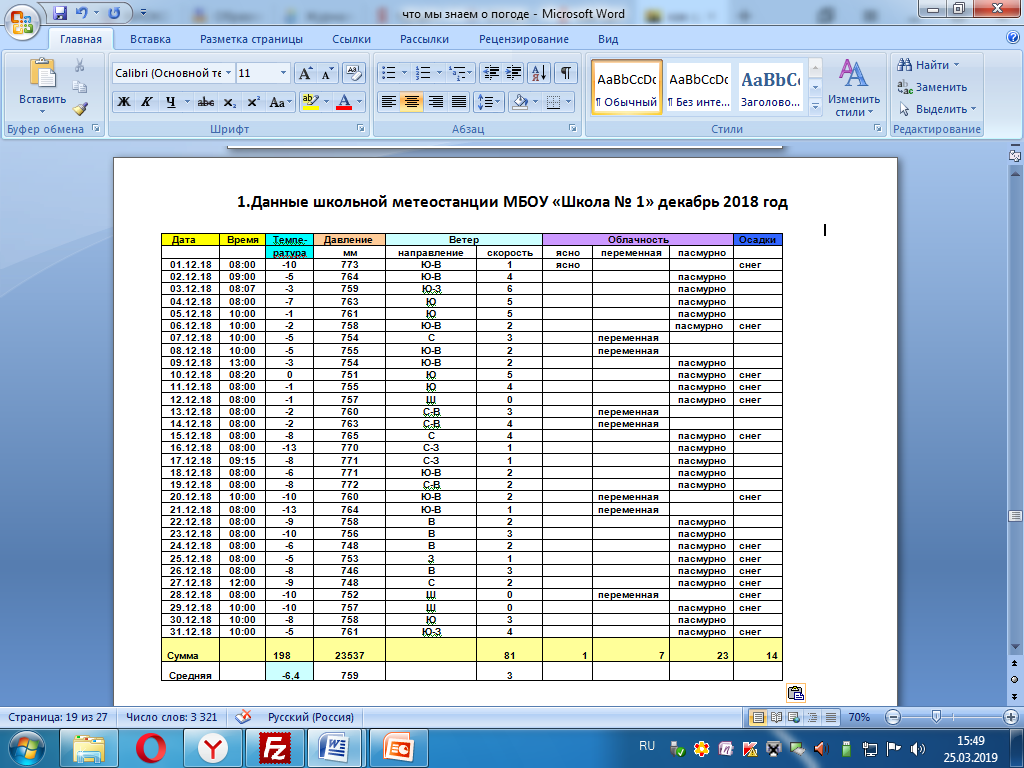 этапы нашей работы
2. Локальный мониторинг
это слежение за природными 
процессами  и явлениями
в пределах одного района.
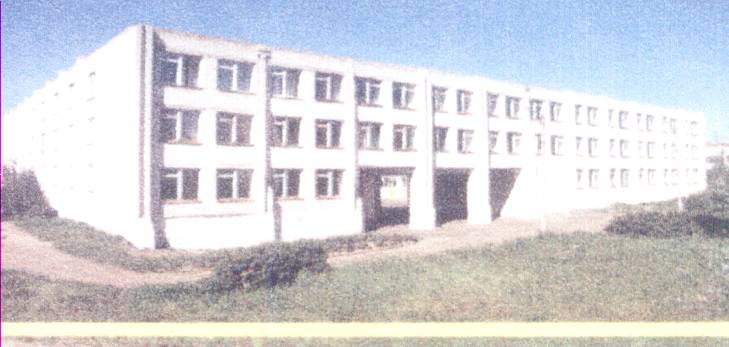 Выводы о погоде в декабре 2018 в 3 микрорайоне
- Южный ветер-потепление
- Северный ветер- похолодание
- Повышение давления- похолодание. 
- Понижение давления - осадки
- Чаще всего наблюдалось пасмурная облачность, повышенное давление, температура воздуха -5, ветер юго-восточный, слабый.
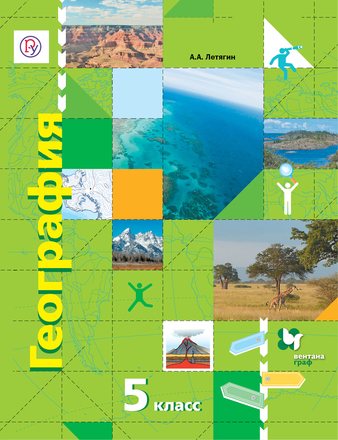 3 этап Самодельные метеорологические приборы
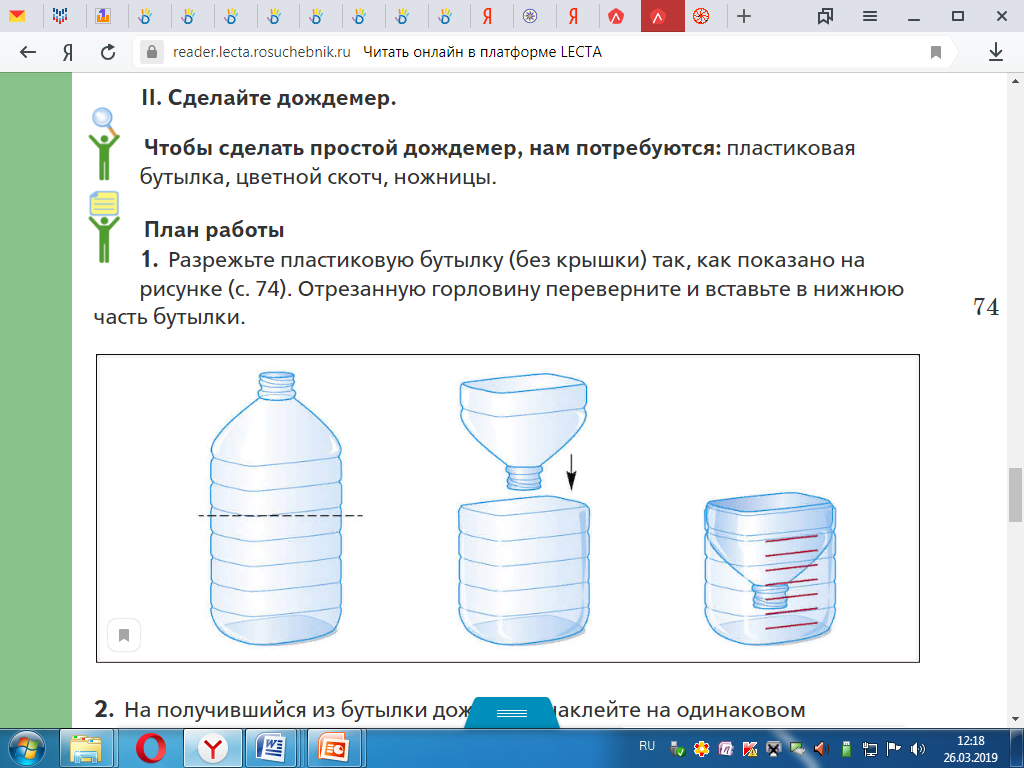 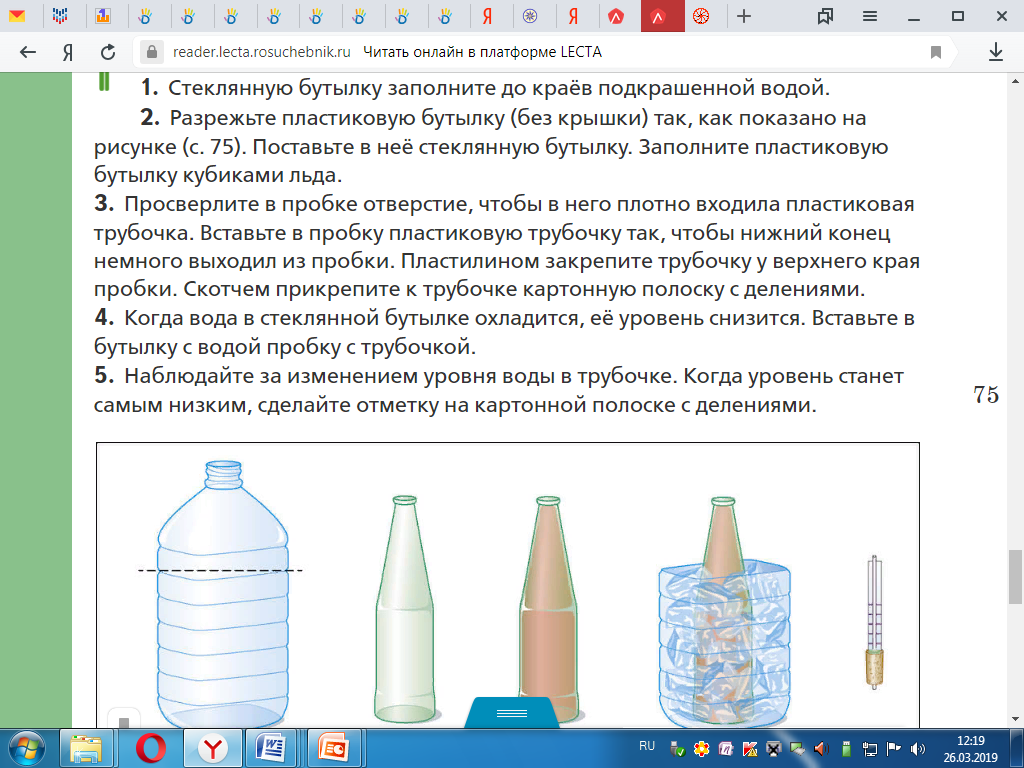 Учебник География 5 класс Летягин А.А.
Самодельные приборы
Самодельный барометр
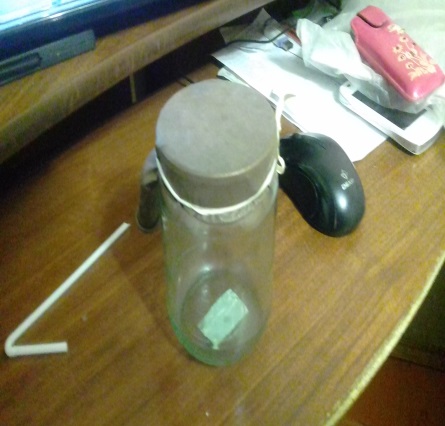 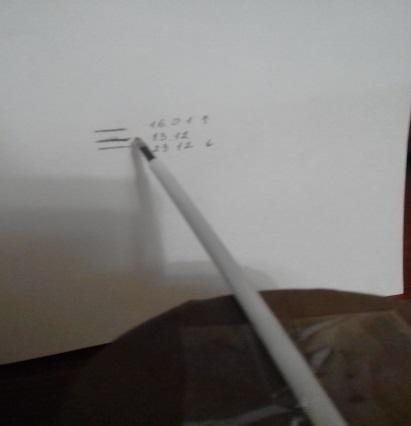 4 этап. Опрос «Как влияет погода на настроение и самочувствие людей?»
Солнечная активность
https://tesis.lebedev.ru/
Головная боль, слабость, быстрая утомляемость накануне смены погоды беспокоят почти каждого второго, особенно нездоровых людей.
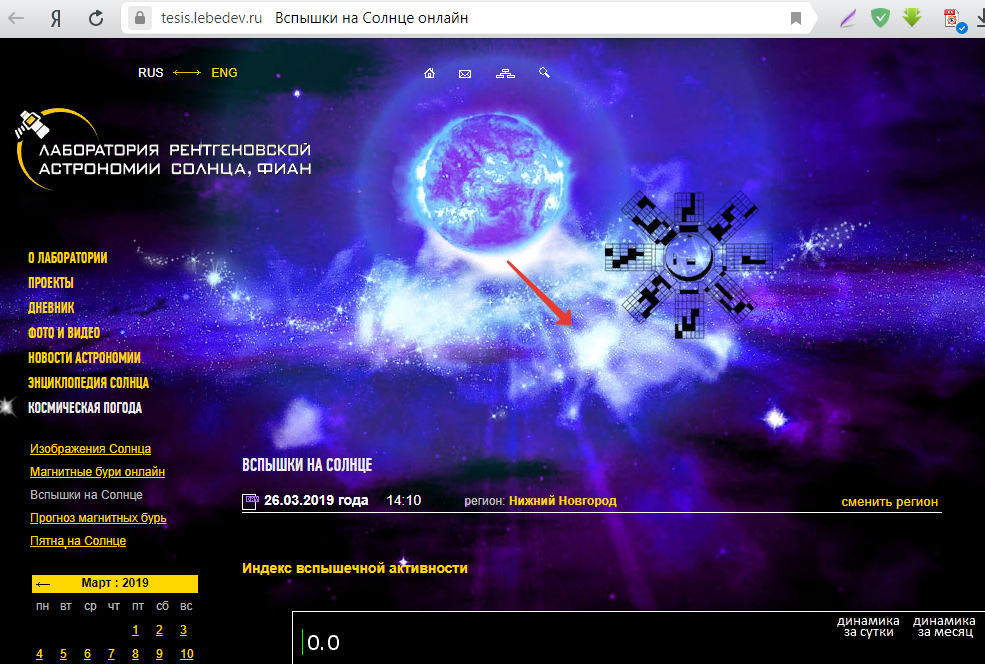 Связаны ли  изменения погоды и распространение некоторых заболеваний?
Оказывается:
  самая высокая обращаемость за медицинской скорой помощью наблюдается среди больных с сердечно сосудистыми заболеваниями - около 50% обращений за сутки именно в те дни, когда происходит изменения давления.
Рекомендации для метеозависимых людей
1.При резкой смене погоды следует уменьшить физическую и умственную активность
2. Не надо переедать.
3.При бессоннице можно принять успокаивающие средства, например валериановые капли.
4.Самым же правильным будет – обратится за советом к врачу.
5. Заключение
Наша гипотеза подтвердилась. У природы есть «плохая» погода, но если следовать некоторым рекомендациям, вести здоровый образ жизни, быть активным и жизнерадостным, то она не повлияет на нашу жизнь.
Мы планируем
- Пропагандировать здоровый образ жизни.
 -Продолжить работу  по изучению погоды нашей местности.
 - Результаты своих исследований представим за 10 лет. 
- Будем размещать данные на сайте школы в Интернете. 
- Сделаем буклет с рекомендациями для метеозависимых людей.
 .
Спасибо за внимание
Направления ветра в декабре 2018 год
Диаграмма изменения давления в декабре 2018 год
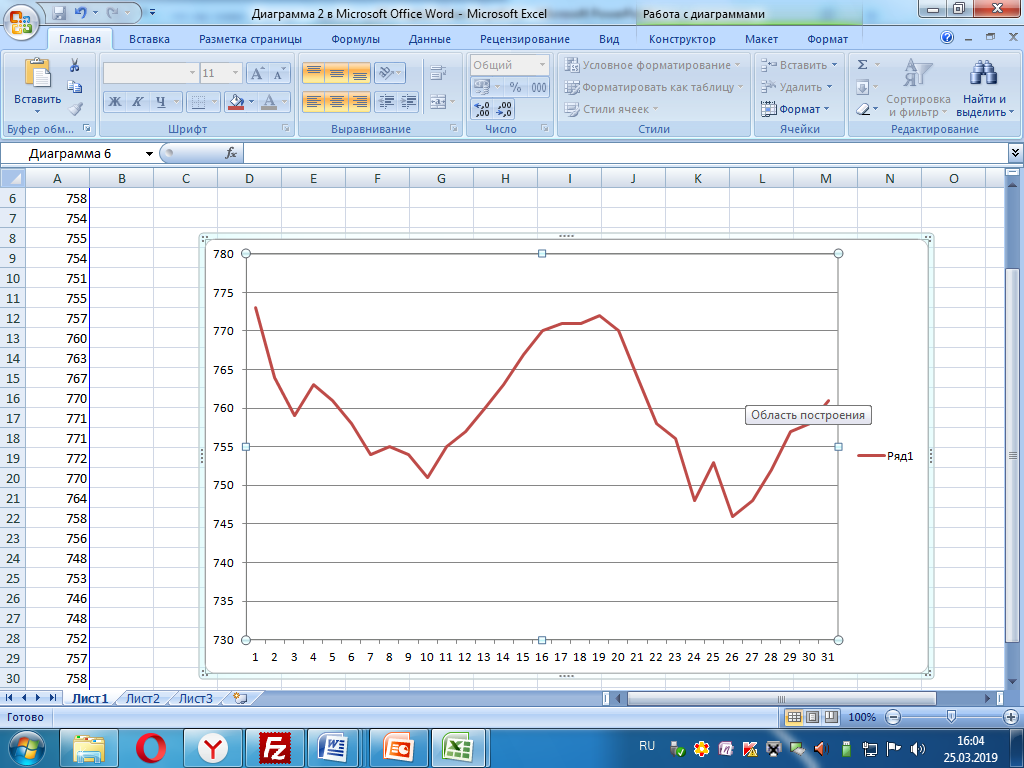 График хода температур декабрь 2018 год
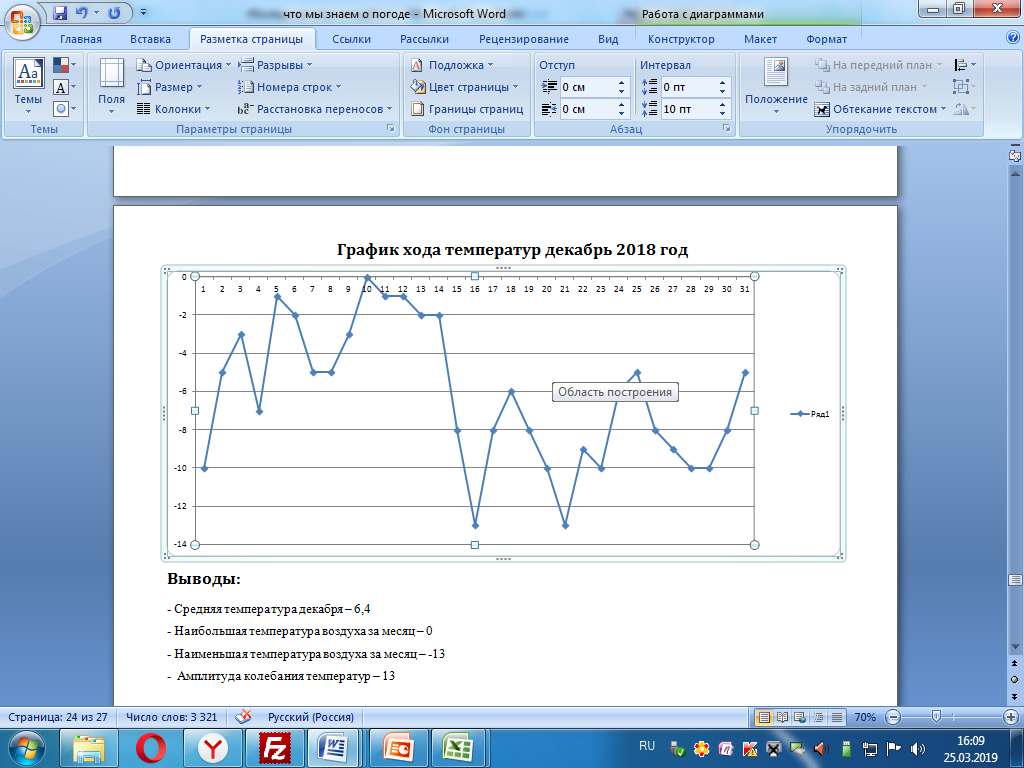